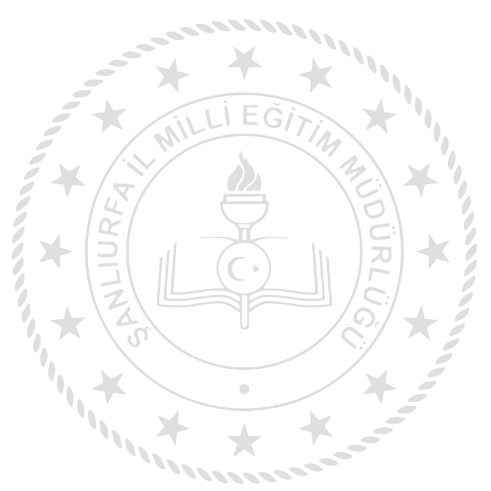 MESLEKİ VE TEKNİK 
ORTAÖĞRETİM SİSTEMİ
MART-2024
Mesleki ve Teknik Eğitimin Amacı
Sosyal ve ekonomik sektörler ile iş birliği  içinde ulusal ve uluslararası mesleki yeterliliğe, meslek ahlakına ve mesleki değerlere sahip, yenilikçi, girişimci, üretken, ekonomiye değer katan ehil iş gücü yetiştirmektir.
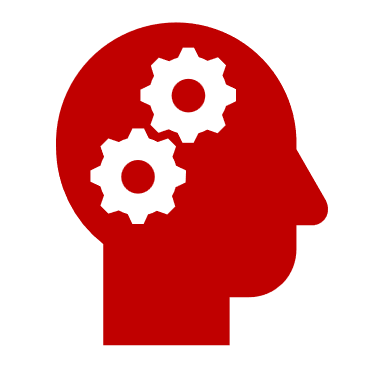 Mesleki Eğitim Veren Okul Türleri ve Programlar
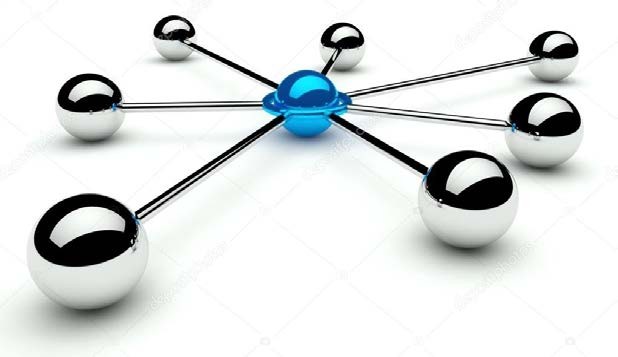 Mesleki ve Teknik Eğitim Süreci
Anadolu Teknik Programı ve Anadolu Meslek Programı
10. Sınıf 
Dal Eğitimi
12. Sınıf 
Dal Eğitimi
11. Sınıf 
Dal Eğitimi
Diploma
9. Sınıf 
Alan Eğitimi
9. Sınıf
Alan Eğitimi
Mesleki Eğitim Merkezi Programı
9. Sınıf 
Dal Eğitimi
10. Sınıf 
Dal Eğitimi
11. Sınıf 
Dal Eğitimi
Diploma
12. Sınıf 
Dal Eğitimi
Ustalık Belgesi
Kalfalık Belgesi
Mesleki ve Teknik Eğitim Yerleşim Süreci
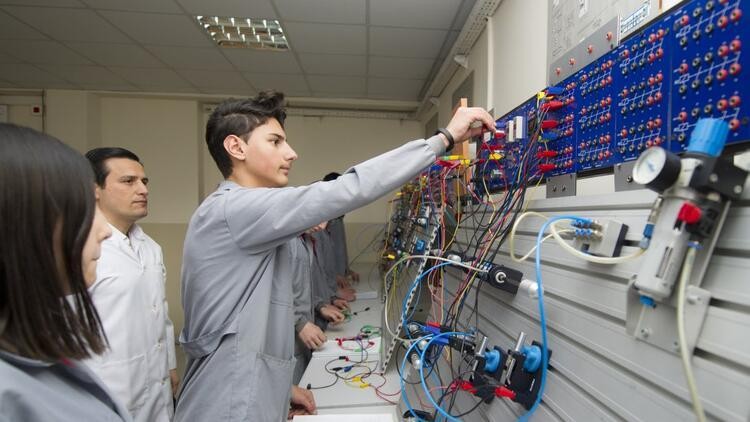 MESLEKİ VE TEKNİK EĞİTİMDE ALAN VE DALLAR
Mesleki ve teknik Anadolu liselerinde 50 alanda ve bu alanlar altındaki 107 dalda eğitim verilmektedir.
Mesleki eğitim merkezi programında 34 alanda ve bu alanlar altındaki 184 dalda
 eğitim verilmektedir.
MESLEKİ VE TEKNİK ANADOLU LİSELERİNDEKİ PROGRAM TÜRLERİ
Tüm programlarda 9. sınıfa mesleki alan eğitimi ile başlanır. 10. ve 11. sınıfta meslek alanına bağlı olarak dal eğitimi verilir. 9, 10 ve 11. sınıflarda verilen meslek dersleri ve akademik dersler birebir aynıdır. 
Anadolu Teknik Programı (ATP): Bu programa merkezi sınav puanı ile alan seçimi yapılarak kayıt yapılır. 12. sınıflarda Üniversiteye hazırlık amacıyla sadece akademik destek dersleri verilir. Mezun olmadan önce 40 iş günü işletmelerde staj eğitimi verilir.
Anadolu Meslek Programı (AMP): Bu programa sınavsız olarak mahalli yerleştirmeyle kayıt yapılır. Kayıt işlemi sonrası alan tercihi yapılır. 12. sınıflarda sertifikasyon eğitimi ile haftada 3 gün işletmede mesleki eğitim verilir.
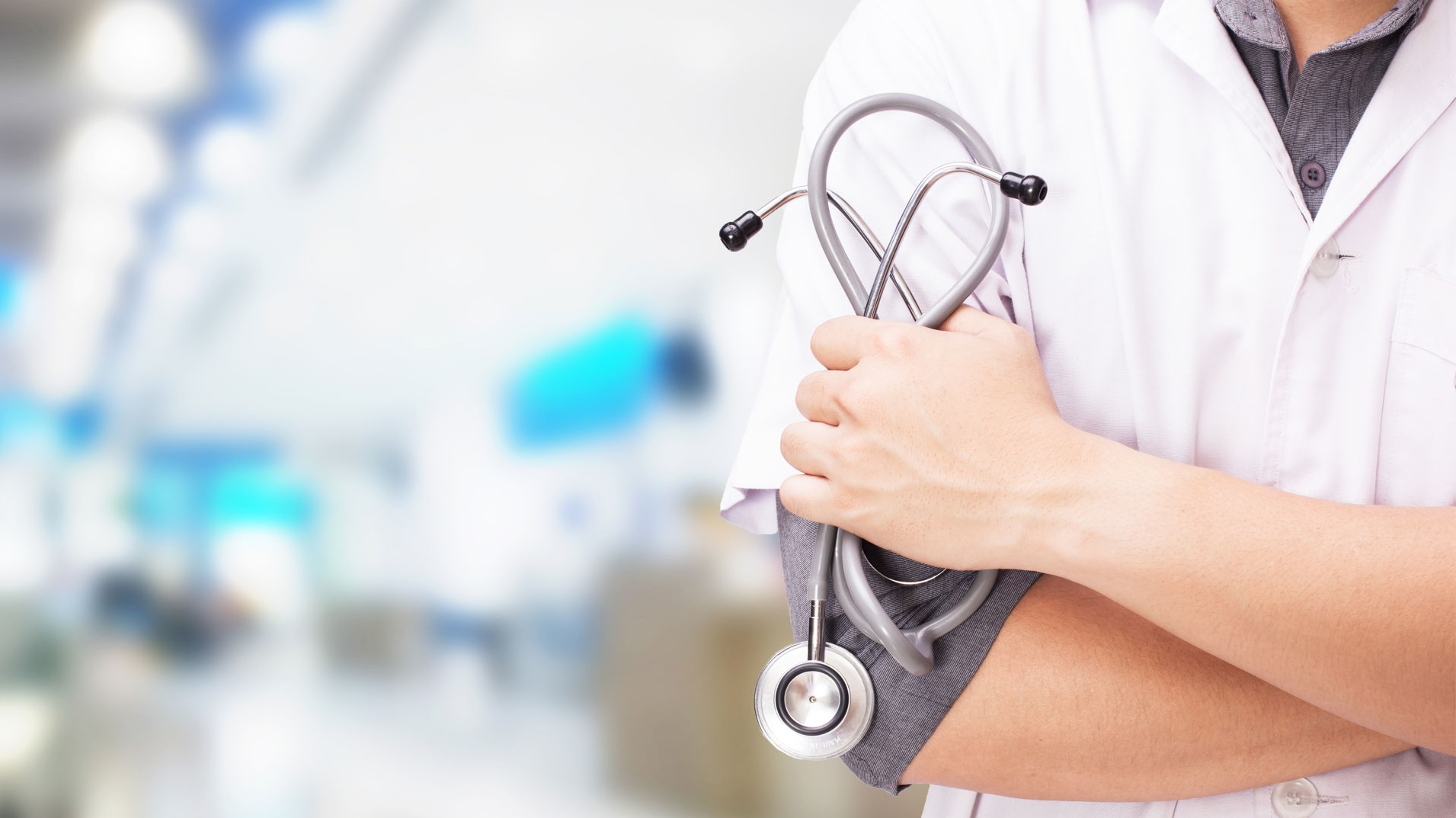 Mesleki Eğitim Sistemi ve Alanları Hakkında Bilgi Portalları
Mesleki Tanıtım Portalı
Mesleğim Hayatım Portalı
http://meslekitanitim.meb.gov.tr/ https://meslegimhayatim.meb.gov.tr/
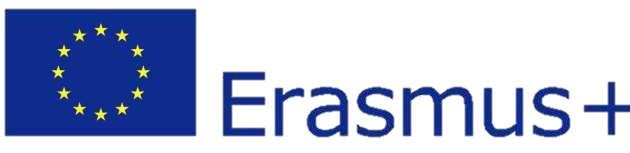 İŞLETMELERDE BECERİ EĞİTİMİ VE STAJ
Öğrencilerimiz mesleki eğitim uygulamalarını, işletmelerde beceri eğitimi ve stajla yapmaktadır.
İŞLETMELERDE BECERİ EĞİTİMİ; Anadolu meslek programı öğrencilerinin mesleki bilgi, görgü ve becerilerini artırmak amacıyla 12. sınıfta 3 gün işletmede beceri eğitimi görmesidir.
	Giderleri AB projelerinden karşılanmak üzere öğrencilerin alanlarıyla ilgili beceri eğitimi ve staj çalışmalarını yurtdışındaki işletmelerde yapmaları mümkün olabilmektedir. Daha fazla bilgi için www.ua.gov.tr/ adresini ziyaret edebilirsiniz.
SİGORTA İŞLEMLERİ VE STAJ ÜCRETİ
Öğrencilerimizin güven içinde eğitimlerine devam etmesi ve oluşacak herhangi bir  olumsuz  durumda  mağdur  edilmemesi  amacıyla  öğrenimleri  boyunca  iş kazaları ve meslek hastalıklarına karşı sigortaları yapılır.
Sektörün arzuladığı nitelikli iş gücünü yetiştirmek ve sektörün mali yükünü azaltmak   amacıyla,   işveren   tarafından   işletmeye   giden   meslek   lisesi öğrencilerine  asgari  ücretin  en  az  %  30’u  tutarında  ücret  ödenmektedir. Örneğin, 2024 yılı asgari ücreti için öğrenciye ödenen en az ücret 5100,6 TL olarak hesaplanmıştır.
MESLEK LİSESİ MEZUNLARININ AVANTAJLARI
YÜKSEKÖĞRETİM PROGRAMLARINA GEÇİŞ
Üniversite tercihlerinde istediği bölümü hiç bir hak kaybı yaşamadan seçebilirler.
Alanıyla ilgili 2 yıllık Meslek Yüksekokullarına girerken ek puan alırlar.
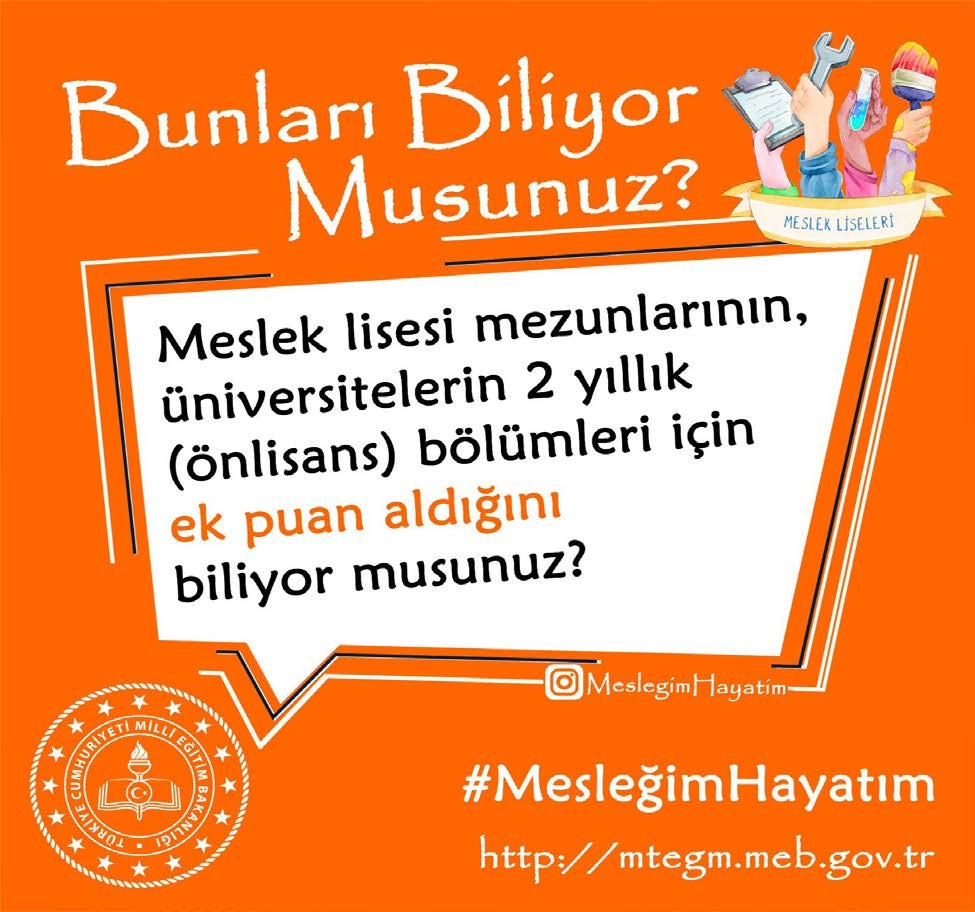 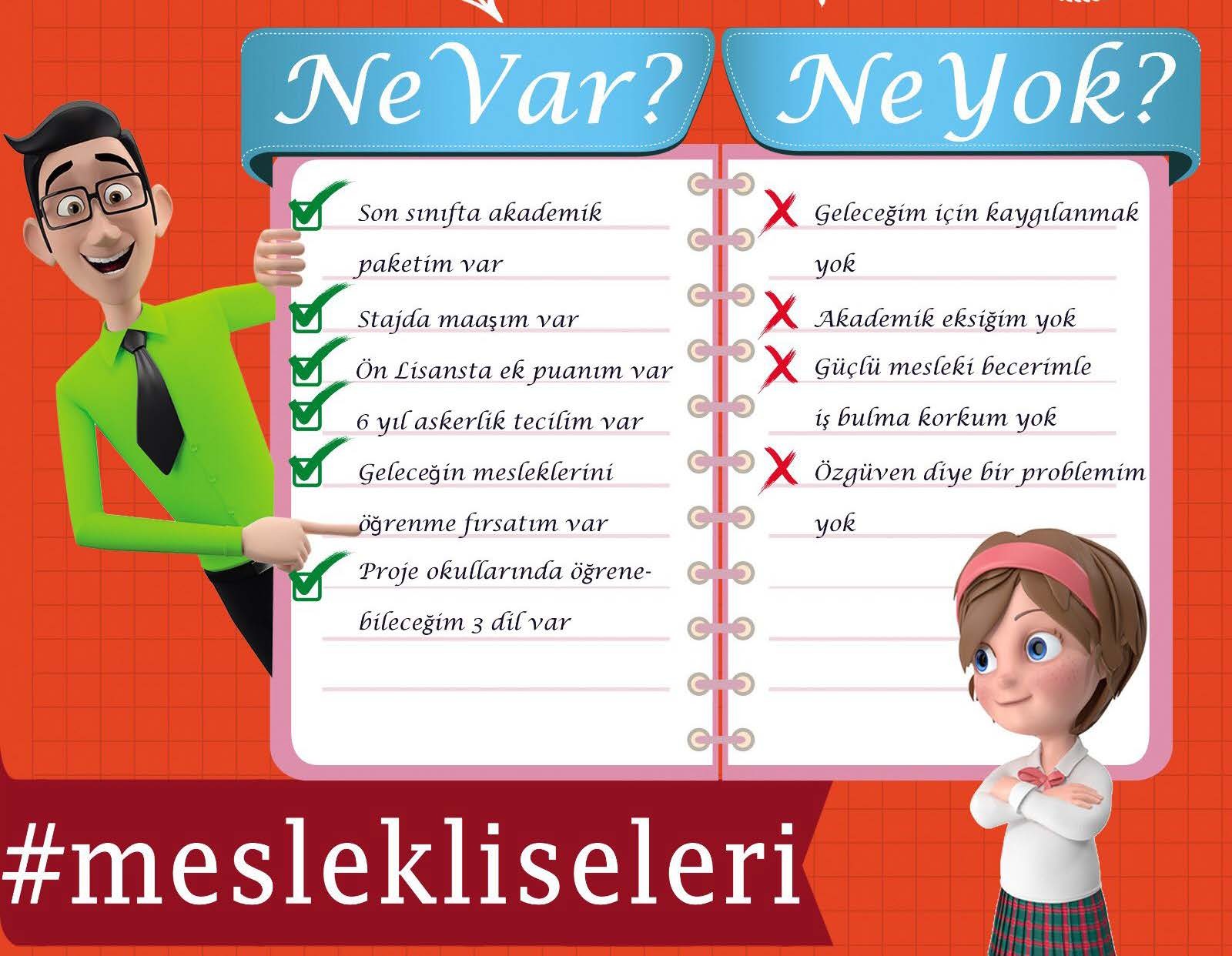 MAŞUK MESLEKİ VE TEKNİK ANADOLU LİSESİ
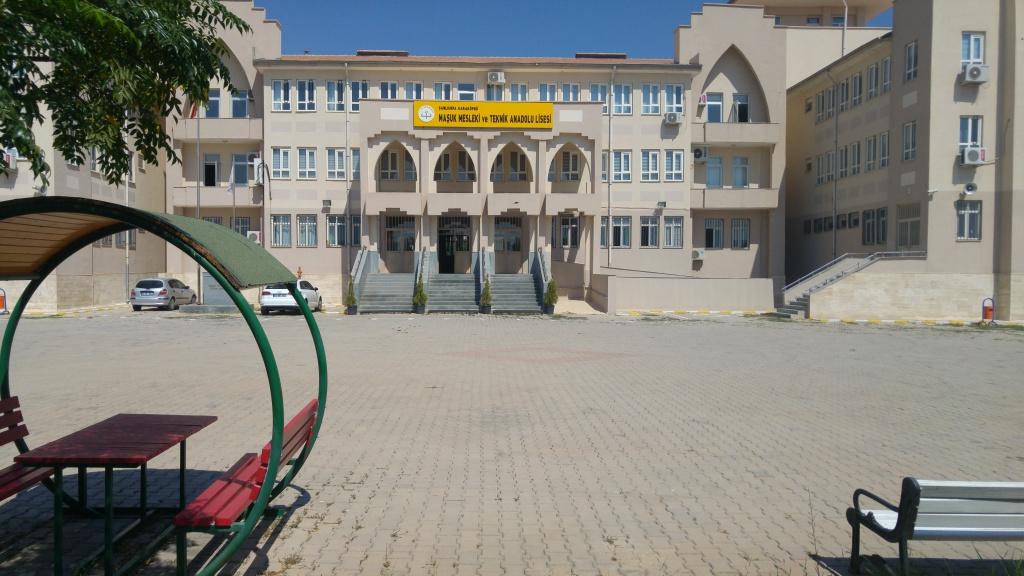 Okulunuzun görsel resimlerini ekleyiniz
MAŞUK MESLEKİ VE TEKNİK ANADOLU LİSESİ
Şanlıurfa ilimizin ikinci sağlık meslek lisesi olarak Karaköprü’de açılmıştır.2010 yılında öğretime başlamış olan okulumuz, ilk yılında iki sınıf hemşirelik, bir sınıf acil tıp teknisyenliği olarak eğitime başlamış, okulumuz şuan 11. ve 12. sınıflarımız Alan-Dal olarak Sağlık Hizmetleri ; Yardımcı Hemşirelik, Yardımcı Ebelik ve Sağlık bakım teknisyenliği öğrencileri olarak eğitim almaktadır. 9. 10. 11. ve 12. sınıf öğrencilerimiz Sağlık hizmetleri öğrencileri olarak eğitim almakta olup toplamda okulumuzda 874 öğrenci eğitim almaktadır.  Okulumuz öğrencilerinin önemli bir bölümü (1/3 oranında) il merkezi dışından gelmektedir. İl merkezi dışından gelen bu öğrenciler, okulumuzun Pansiyonunda kalmaktadırlar
MAŞUK MESLEKİ VE TEKNİK ANADOLU LİSESİ
Okulumuzda Sağlık Hizmetleri Alanı; Yardımcı Hemşirelik, Yardımcı Ebelik ve Sağlık bakım teknisyenliği öğrencileri dallarında eğitim almaktadır. Okulumuz öğrencilerinin önemli bir bölümü (1/3 oranında) il merkezi dışından gelmektedir. İl merkezi dışından gelen bu öğrenciler, okulumuzun Pansiyonunda barınmaktadırlar. Okulumuzda 1 Müdür, 1  Müdür Başyardımcısı, 1 Pansiyon Müdür Yardımcısı ve  öğrenci ve diğer işlerinden sorumlu 5 Müdür Yardımcısı 47 Öğretmen (kadrolu, görevlendirme ve ücretli), 2 Aşçı  8 Hizmetli görev yapmaktadır. Okulumuz bodrum, zemin kat ve ayrıca iki katlı bir binadan oluşmaktadır.       2014-2015 Eğitim ve öğretim yılında okulumuz şuanki binasına taşınmış olup, binası 24 derslikli, 187 kişilik kız pansiyonu ve kapalı spor salonuna ve bir halı sahaya sahiptir. Yeni eğitim yılında 7 şubeyi (toplam 238 öğrenci) bünyesine katmıştır.
MAŞUK MESLEKİ VE TEKNİK ANADOLU LİSESİ
Okulumuzda 1 ayrı alanda  ve  3  Dalda eğitim verilmektedir. Bu Alanlar ve kontenjanları;
SOSYAL ETKİNLİKLERİMİZ
1) Yüzme, 
2) Bilek Güreşi,
3) Tiyatro Gösterisi,
4)"Meslek Liseleri Ailelere Dokunuyor" kapsamında Ramazan kolileri hazırlanarak ihtiyaç sahipleri ailelere verildi.
Anasınıfı öğretmenimiz Neva Fatma AKBABA koordinatörlüğünde Şanlıurfa Dağcılık ve Doğa Sporları kulübü üyelerince okulumuz ana sınıfı öğrencilerimize dağcılık eğitimi hakkında bilgi verildi.
"Meslek Liseleri Ailelere Dokunuyor" kapsamında Ramazan kolileri hazırlanarak ihtiyaç sahipleri ailelere verildi.
Okulumuzda Tiyatro Gösterisi
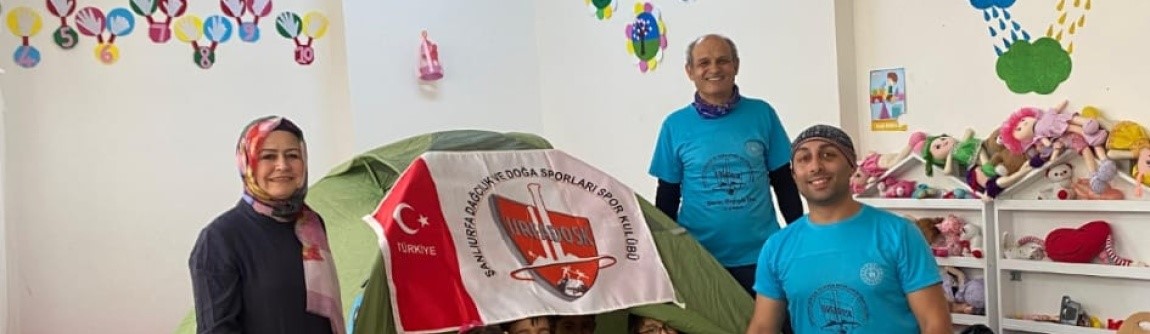 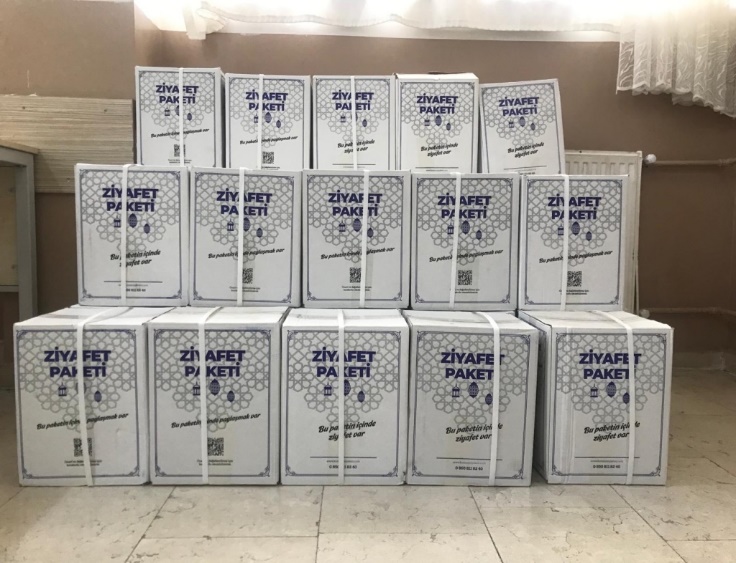 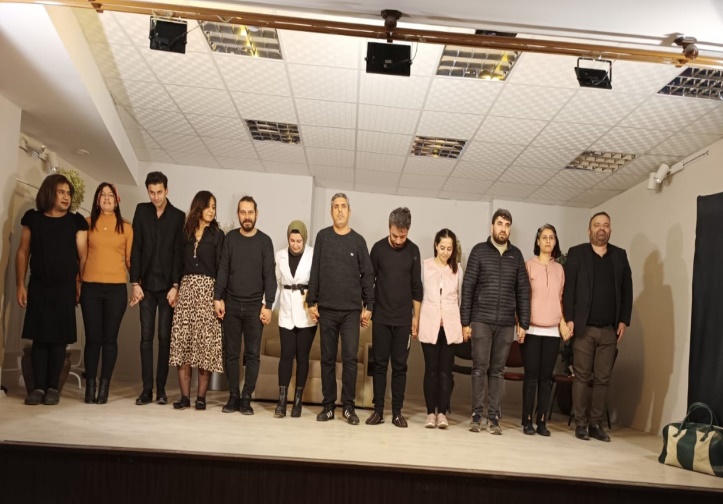 GÜÇLÜ TÜRKİYE İÇİN MESLEKİ VE TEKNİK EĞİTİM
Sevgili öğrencilerimiz, ortaöğretim tercih sürecinde; İlgi, istek ve yeteneğinize uygun  bir  meslek  sahibi  olmayı,  Tercih  ettiğiniz  bir  okulda  öğrenim  görmeyi, İşverenlerin öncelikli tercih edeceği kişi olmayı, Mezun olduğunuzda iş hayatına katılmayı, Meslek alanınızda yükseköğrenim görmeyi hedefliyorsanız!
SİZİ AİLEMİZİN BİR PARÇASI OLMAYA DAVET EDİYORUZ. UNUTMAYIN!
GELECEK, SİZİNLE GÜZEL OLACAK.
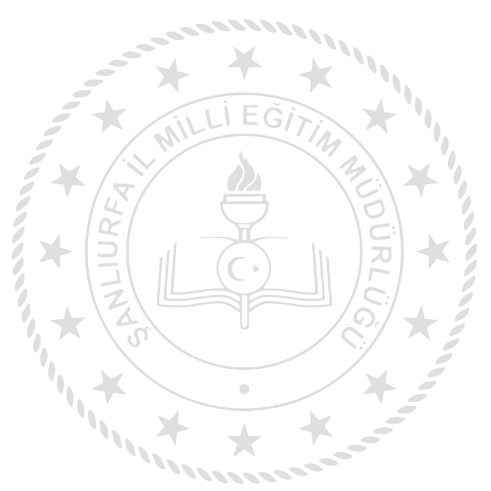